সবাইকে শুভেচ্ছা  ও  আভিনন্দন
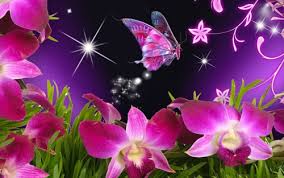 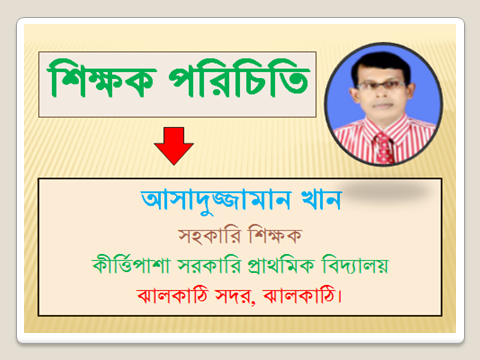 শ্রেণিঃ তৃতীয়
বিষয়ঃ প্রাথমিক গণিত
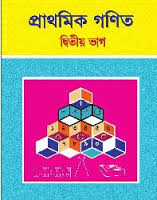 শিখনফল
৮.১
১১শ  থেকে ২০তম  পর্যন্ত       ক্রমবাচক সংখ্যা গুলো  পড়তে, লিখতে ও ব্যবহার করতে পারবে।
আবেগ সৃষ্টি
ছড়া গানঃ 
১ গেলো  মাছ ধরতে 
২ গেলো তার সাথে
৩ বসে ............
পুর্ব জ্ঞান যাচাই
১ম থেকে ১০ম পর্যন্ত  বলতে  বলব
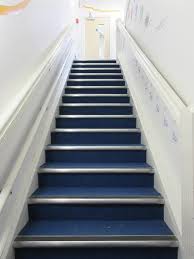 আজকের পাঠ
১.৫  ক্রমবাচক সংখ্যা
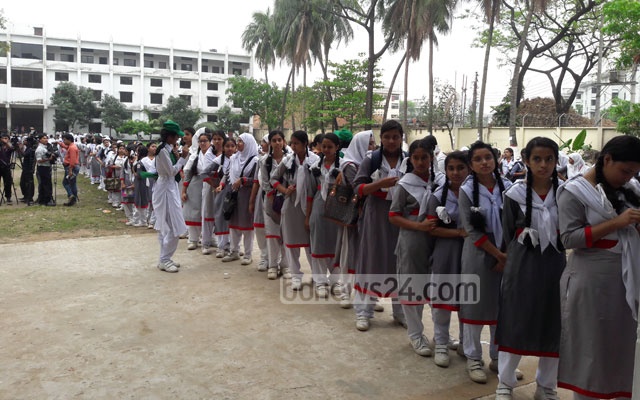 বাস্তব পর্যায়
শেণিতে যে  কোনো ২০ জন শিক্ষার্থীর উচ্চতার ক্রমে লাইনে দাড়া করিয়ে ক্রমবাচক  সংখ্যা বলব।
১ম
২য়
৩য়
৪র্থ
৫ম
৬ষ্ঠ
৭ম
৮ম
৯ম
১০ম
১১শ
১২শ
১৩শ
১৪শ
১৫শ
১৬শ
১৭শ
১৮শ
১৯শ
২০শ
১ম
২য়
৩য়
৪র্থ
৫ম
৬ষ্ঠ
৭ম
৮ম
৯ম
১০ম
১১শ
১২শ
১৩শ
১৪শ
১৫শ
১৬শ
১৭শ
১৮শ
১৯শ
২০শ
গণিতে প্রাপ্ত নম্বরের ক্রম অনুযায়ী ক্রমবাচক  অবস্থান
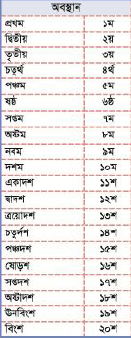 জোড়ায় ভাগ  হয়ে  নিচের সংখ্যাগুলো ক্রম অনুযায়ী
ক্রমবাচক  অবস্থান  লিখ
৮৭, ৪৮,৯২,৭৪,৮৫,৬৩,৫৫,৬৯,৬০,৭৬,৩৮,৯৩,৫৮,৭৭,৮৪
৬৫,৫৬,৯০,৪৫,৭০.
শিক্ষার্থীদের সাথে নিয়ে ক্রমবাচক সংখ্যাগূলো পড়ব
প্রথম থেকে বিংশ পর্যন্ত
গণিত  বইয়ের ১৬ নং পৃস্টার ১.৫ ক্রমবাচক  সংখ্যা বের কর।
মূল্যায়ন
১১শ  থেকে ২০তম পর্যন্ত সংখ্যাগূলোর অবস্থান লিখ।
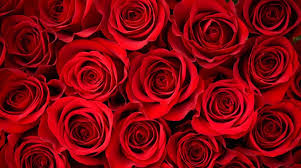 ধন্যবাদ